SLOVENŠČINA 
10. TEDEN
(25. 5. – 29. 5. 2020)

Dragi sedmošolci!

V tem tednu nas čaka delo v SDZ, reševanje spletnih nalog in spletnega kviza, za konec tedna pa še novo literarno delo slovenskega pesnika Daneta Zajca.


V primeru nejasnosti ali težav se obrnite na naju.
Lepo se imejte.

Blanka Skočir in Maja Verhovšek
1. URA
1. naloga: dokončaj naloge v SDZ v sklopu utrjevanja predloga (str. 126, 127)

Reši spletne naloge na spodnji povezavi:
https://www.liveworksheets.com/worksheets/sl/Sloven%C5%A1%C4%8Dina/Predlogi/Krajevni_predlogi_qx30677rg

Ob koncu preglej rešitve. Rač. zaslon fotografiraj (print screen ali fotoaparat). Sliko naloži v Teams (v svoj zvezek).

V sredo bodi pozoren na dodeljen kviz v Teams (kviz bo aktiven od 8.00 do 13.00, rešuješ ga lahko 1-krat).
2. ura
Reši kviz v Teams.

Preberi in reši naloge v SDZ, str. 128 – 131.


Iz strani 132 (SDZ) izpiši, kaj je definicija pojma, kako je sestavljena in kje jih najdemo.

Reši naloge v SDZ vse do strani 135.
3. ura
Razmisli in odgovori ustno (morda se o tem pogovoriš s sošolcem, prijateljem ...)
Kako si predstavljaš „pitje tišine“?
Kako si predstavljaš tiho deželo? Kaj pa glasno? S kakšno barvo bi jih označil/-a?
Kakšno deželo imaš rajši – tiho ali glasno? Zakaj?

Preberi pesem slovenskega pesnika Daneta Zajca (B, str. 104).

S pomočjo spletnega slovarja razloži manj znane besede, npr. rožljajoči, drenjati se, žvenketati ... https://fran.si/iskanje?FilteredDictionaryIds=130&View=1&Query=*

Pesem analiziraj s pomočjo vprašanj (Dejavnosti po branju). 
V zvezek za književnost (učno snov) najprej zapiši naslov: DANE ZAJC: PIVCI TIŠINE, nato v celih povedih odgovori na vprašanja.

-V pesmi poišči primere okrasnih pridevkov, poosebitve, stopnjevanja, vzklika, stalne besedne zveze.
4. ura
Prepiši:
PESNIŠKA SREDSTVA
okrasni pridevek (trobljastimi, pločevinastimi …) 
poosebitev (zvoki se razmnožujejo …) 
 stopnjevanje (so se z njo mastili, obrali so jo, do kosti so jo obžrli …) 
Pri stopnjevanju pesnik stopnjuje moč dogajanja z izbiro vedno močnejših besed. 
- vzklik (Obupno!) 
Stalna besedna zveza: obrati do kosti = zelo obrekovati (besedna igra).

Vsa pesem je metafora sodobnega življenja sredi hrupa, ko si zaželimo tišine (onesnaženost s hrupom, tišina je nasprotje glasnosti).
BESEDE, KI POSNEMAJO ZVOKE (posnemanje glasov – podobnoglasje ali ONOMATOPOIJA)

 – pesnik je želel opozoriti na pomene besed tudi z glasovi, s posnemanjem glasov; 

rožljajoči, žvenketajoči, s trobljastimi glasovi, vriskajoče, pojoče, hrupno, obupno 
 ponavljajoči O-ji > ZVOČNOST

 rožljajoč, trobljast, trebuh, obrali, obžrli 
ponavljajoči R-ji > GLASNOST, MOČ 

mastili, napili, nalili, tišine 
 ponavljajoči I-ji > OGROŽENOST 

debeli, dežela, še 
ponavljajoči E-ji > STRAH
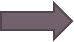 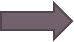